Sector Desarrollo Económico, Industria y Turismo
BALANCE DE EMPALME: ASPECTOS POSITIVOS*
Desarrollo rural sostenible y eficiencia en los mercados de la ciudad
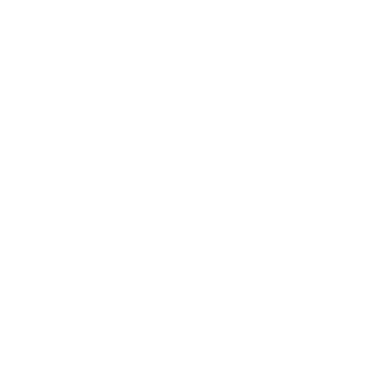 SECTOR DESARROLLO ECONÓMICO
Fomento de la innovación para mejorar la competitividad de Bogotá
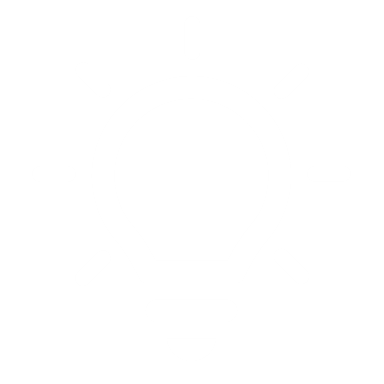 SECTOR DESARROLLO ECONÓMICO
Fortalecimiento del empleo y del ecosistema de desarrollo empresarial
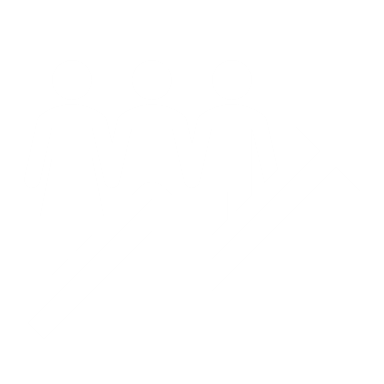 Generación de alternativas económicas a vendedores informales
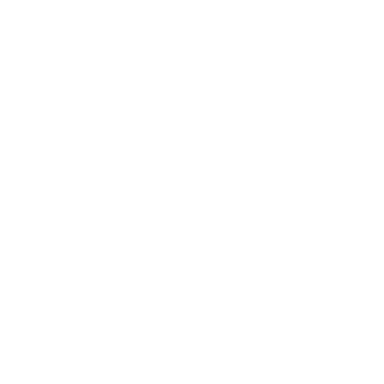 Posicionamiento de Bogotá como destino turístico
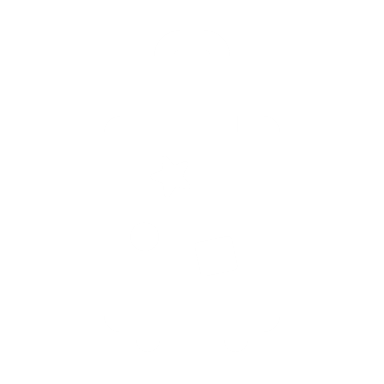 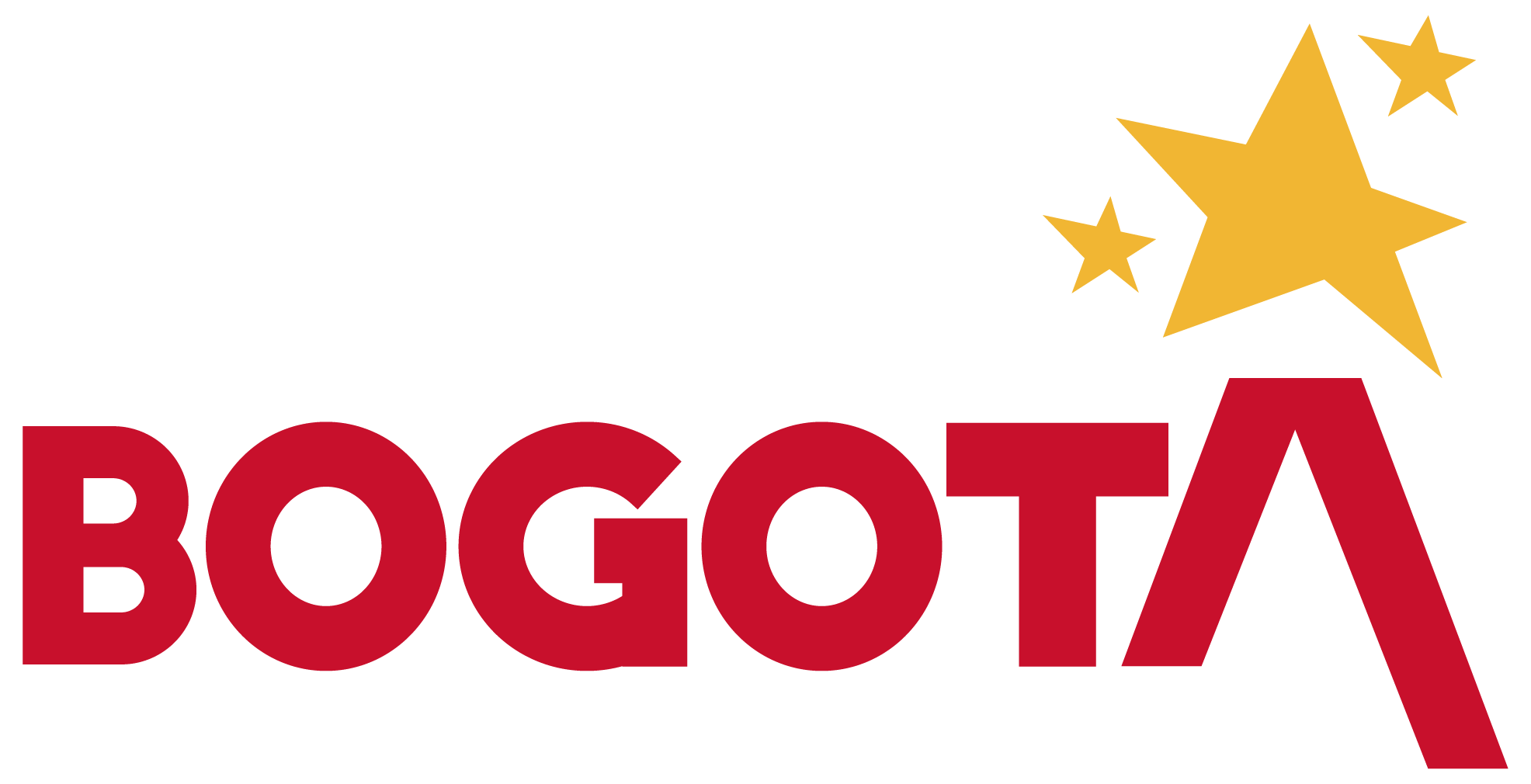 *Total acumulado cuatrienio. Fuente: SEGPLAN.
[Speaker Notes: Haga un resumen por bullets de los principales aspectos positivos y por mejorar]
BALANCE DE EMPALME: ASPECTOS POR MEJORAR
Implementar la Política de Seguridad Alimentaria y Nutricional
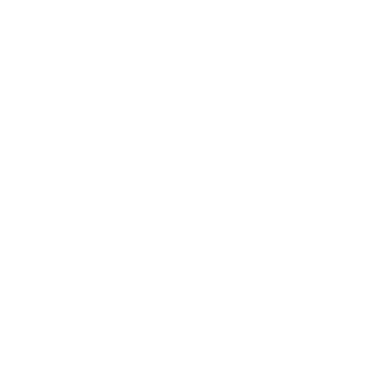 SECTOR DESARROLLO ECONÓMICO
Incrementar la participación de los actores, en el ecosistema de ciencia, tecnología e innovación
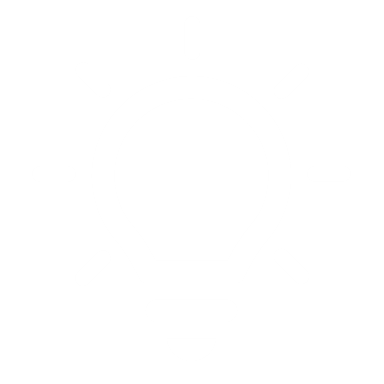 SECTOR DESARROLLO ECONÓMICO
Disminuir las barreras de acceso al mercado laboral, y propender por alternativas comerciales y/o de financiación para el apoyo a emprendimientos en la ciudad
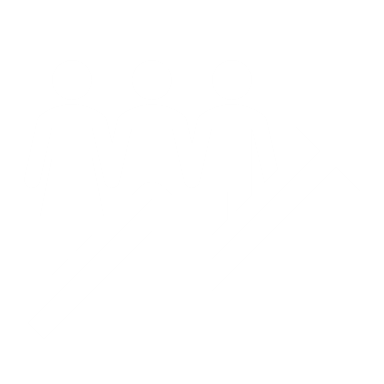 Incrementar programas de generación de ingresos y alternativas económicas a vendedores informales.
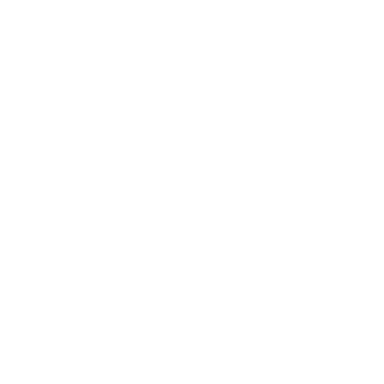 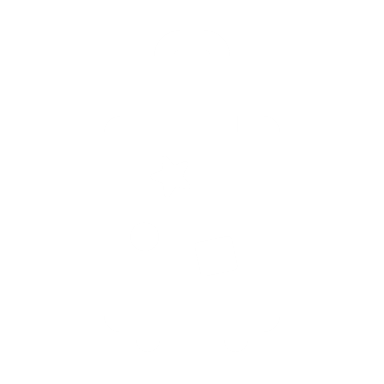 Mejora de la oferta Turística de la ciudad.
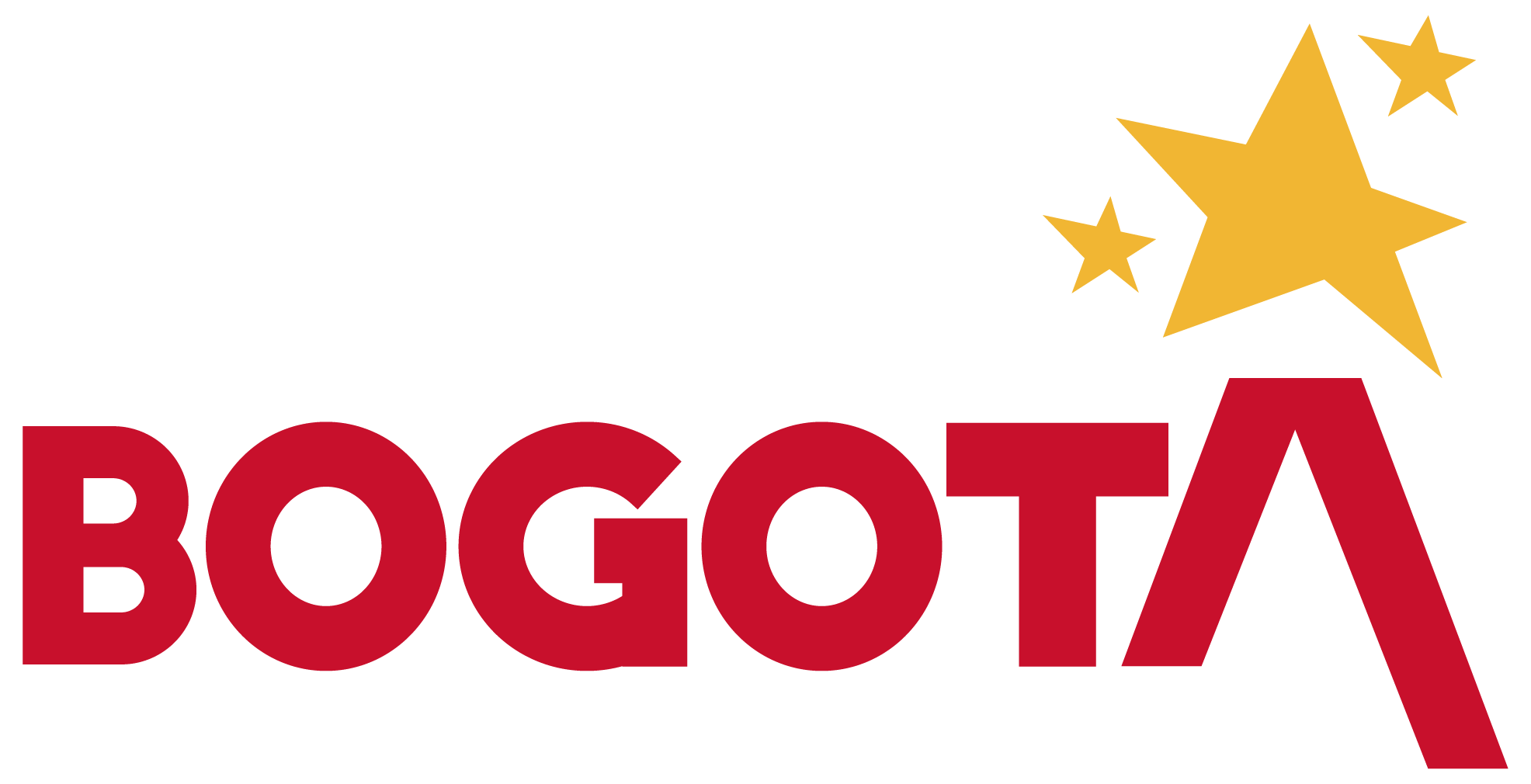 [Speaker Notes: Haga un resumen por bullets de los principales aspectos positivos y por mejorar]
BALANCE DE EMPALME - PLAN DE DESARROLLO
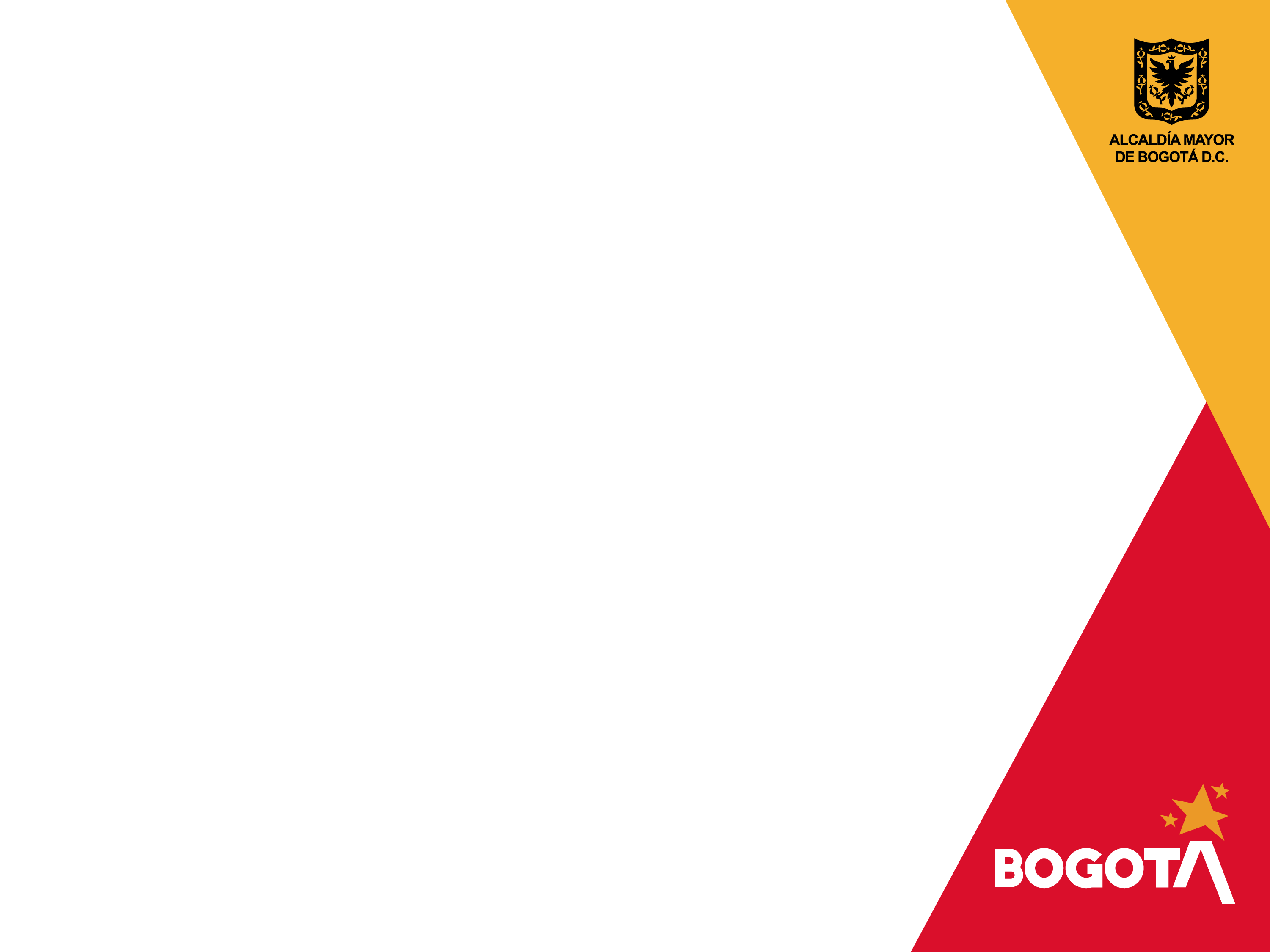 INICIATIVAS SECTOR DESARROLLO ECONÓMICO
SECRETARÍA DE DESARROLLO ECONÓMICO
INSTITUTO PARA LA ECONOMÍA SOCIAL
INSTITUTO DISTRITAL DE TURISMO
*
*
Participación en ferias institucionales
Habilidades financieras y herramientas digitales.
Servicios de recorridos turísticos
*
Vehículos de financiamiento
Charlas de sensibilización en cultura turística
*
Servicios de orientación y formación para el empleo
*
*
Eventos para el desarrollo empresarial
Integración regional.
*
Formación y capacitación para el emprendimiento.
Ruta de empleo y formación para el trabajo
Promoción y mercadeo para el  turismo de la ciudad.
Certificación de actividad económica en plazas de mercado
*
Competitividad e integración regional.
Uso y aprovechamiento económico de un quiosco
*
*
Relaciones estratégicas entre los sectores público y privado
Formación productiva y comercial en la ruralidad.
*
*
Mercados campesinos y fortalecimiento de actores.
[Speaker Notes: Indique cómo se atendieron los aspectos por mejorar o por continuar en el Plan de Desarrollo Distrital.
En caso de que en el punto a). ya esté dando respuesta a la observación ciudadana indíquelo expresamente.]
BALANCE DE EMPALME – OBSERVACIONES CIUDADANAS
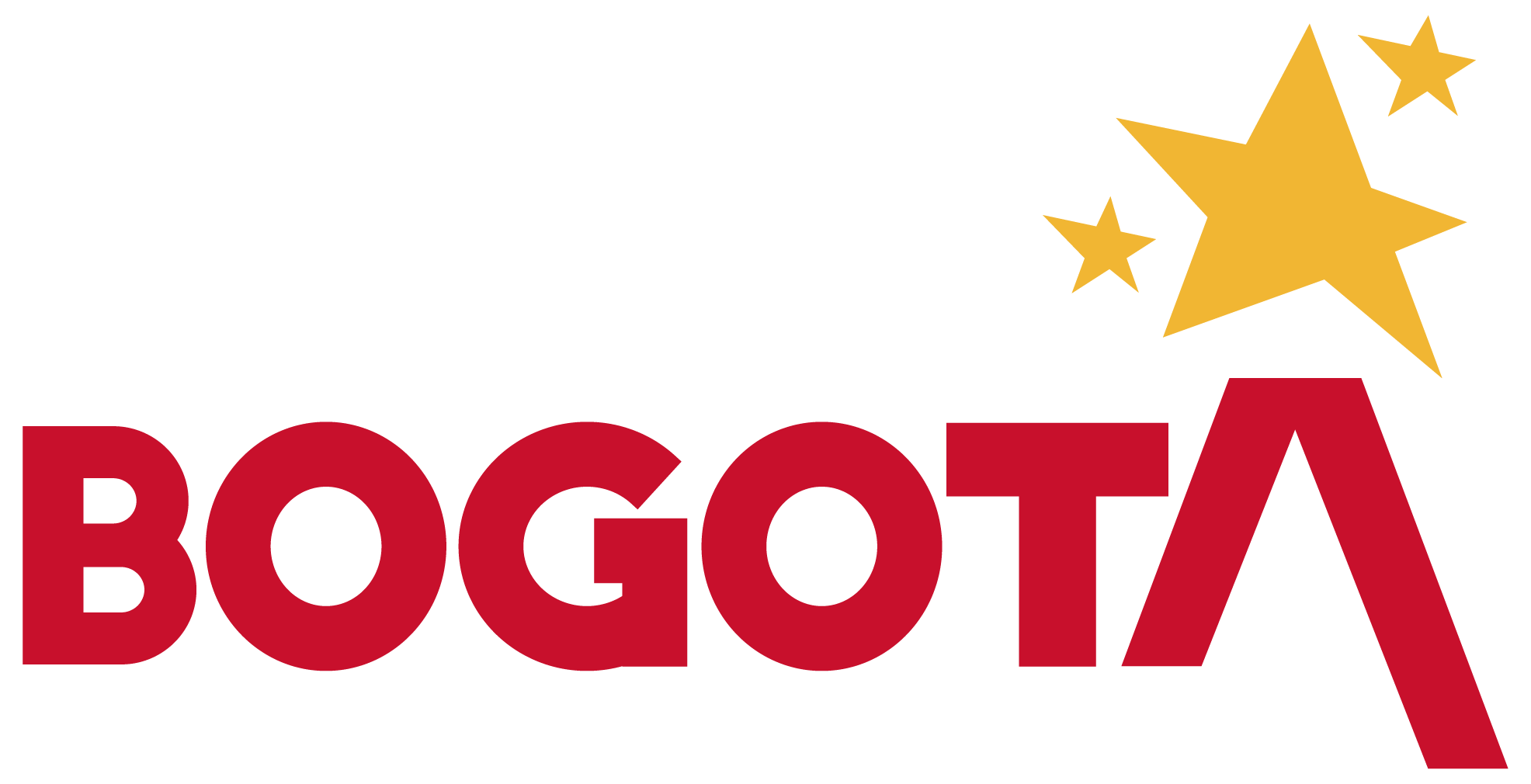 [Speaker Notes: Incluya las observaciones hechas por la ciudadanía. Recomendaciones: 
Indique el nombre del observatorio 
Haga un breve extracto de la solicitud. 
Indique cómo se atendieron o atenderán las observaciones de los ciudadanos.]
BALANCE DE EMPALME – OBSERVACIONES CIUDADANAS
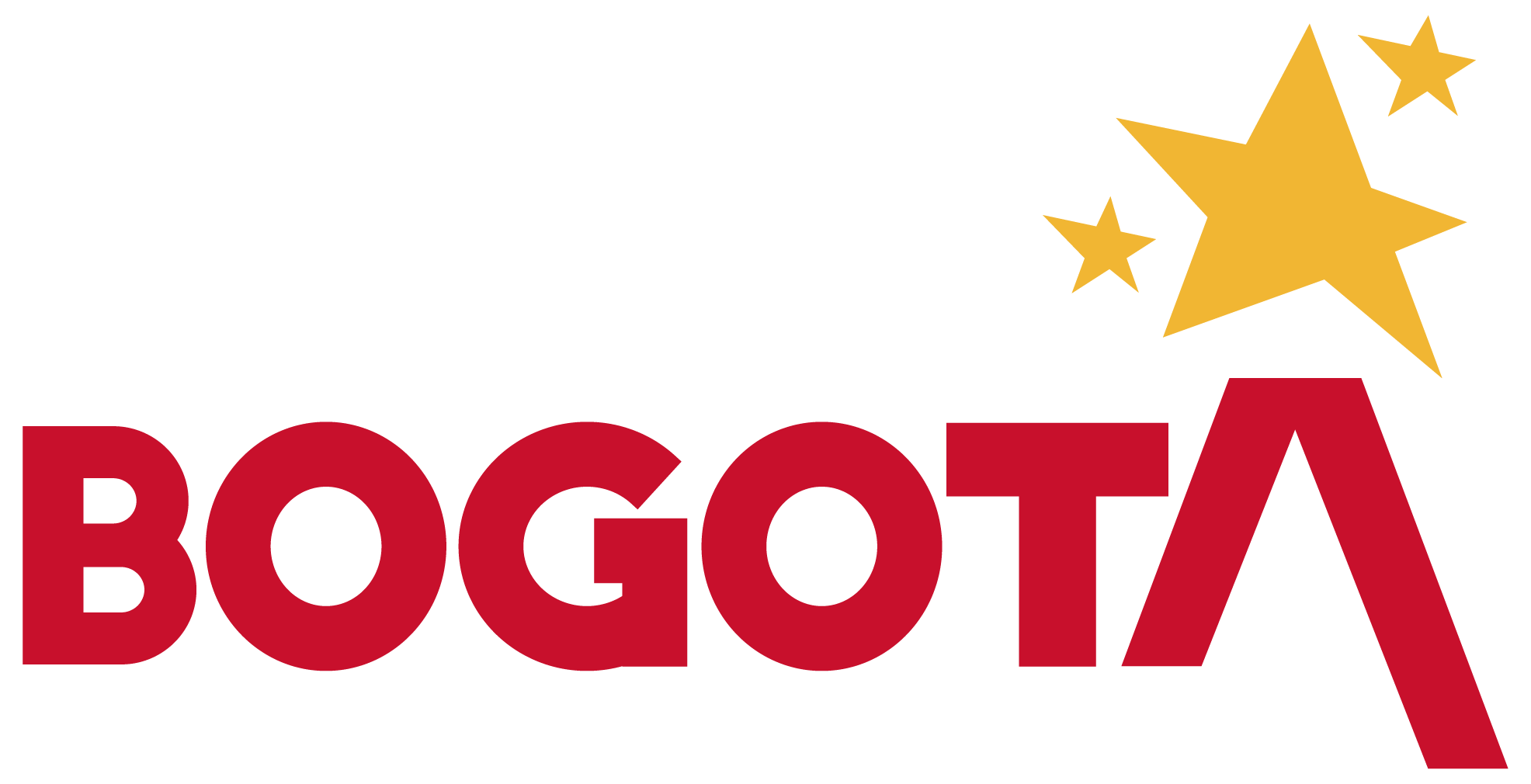 [Speaker Notes: Incluya las observaciones hechas por la ciudadanía. Recomendaciones: 
Indique el nombre del observatorio 
Haga un breve extracto de la solicitud. 
Indique cómo se atendieron o atenderán las observaciones de los ciudadanos.]
BALANCE DE EMPALME – OBSERVACIONES CIUDADANAS
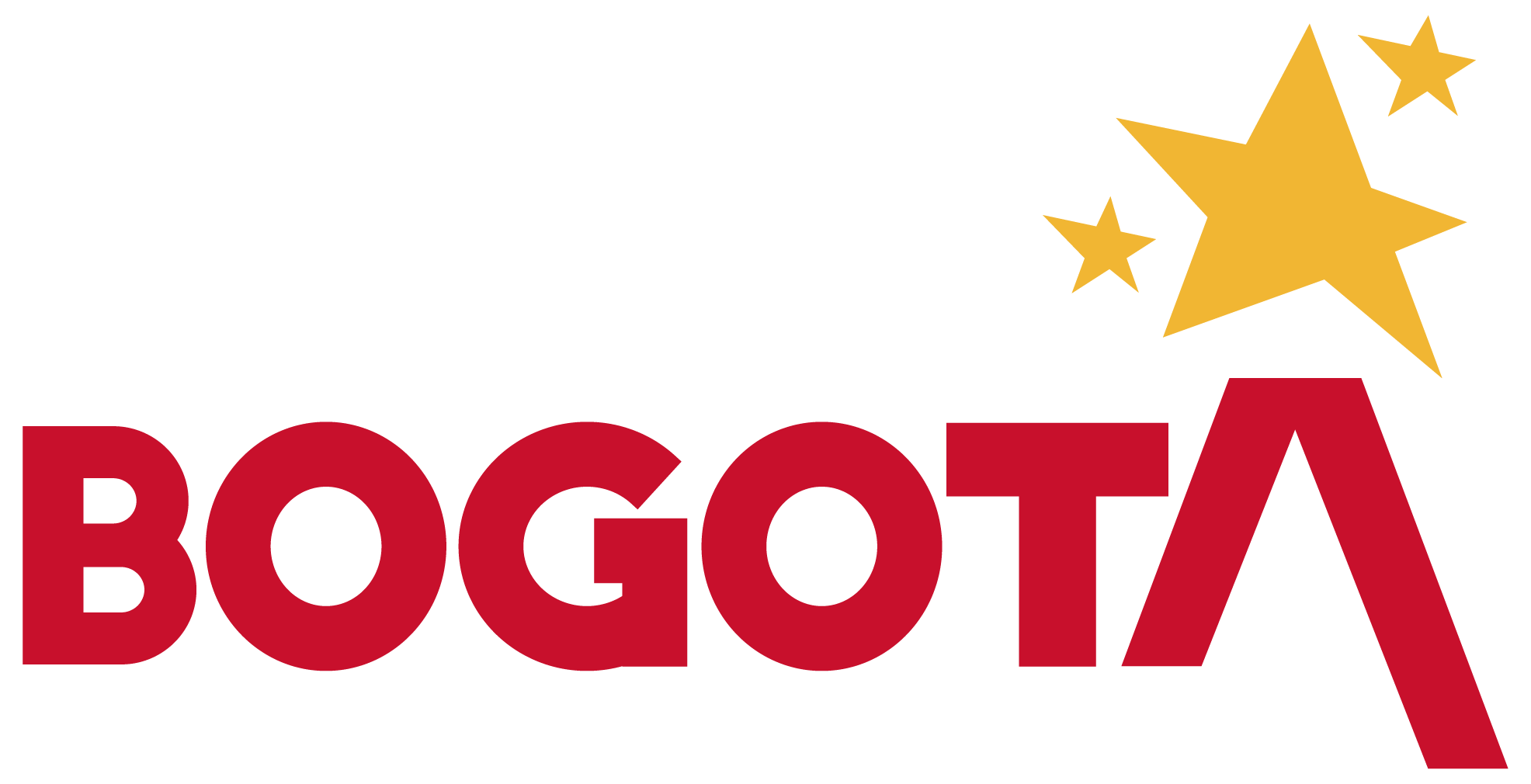 [Speaker Notes: Incluya las observaciones hechas por la ciudadanía. Recomendaciones: 
Indique el nombre del observatorio 
Haga un breve extracto de la solicitud. 
Indique cómo se atendieron o atenderán las observaciones de los ciudadanos.]
Gracias